Air quality (PM2.5)-related healtheffects of agriculture
EPN All Hands Call Webinar
October 15, 2021

Jason Hill, Professor
Bioproducts and Biosystems Engineering
University of Minnesota
1
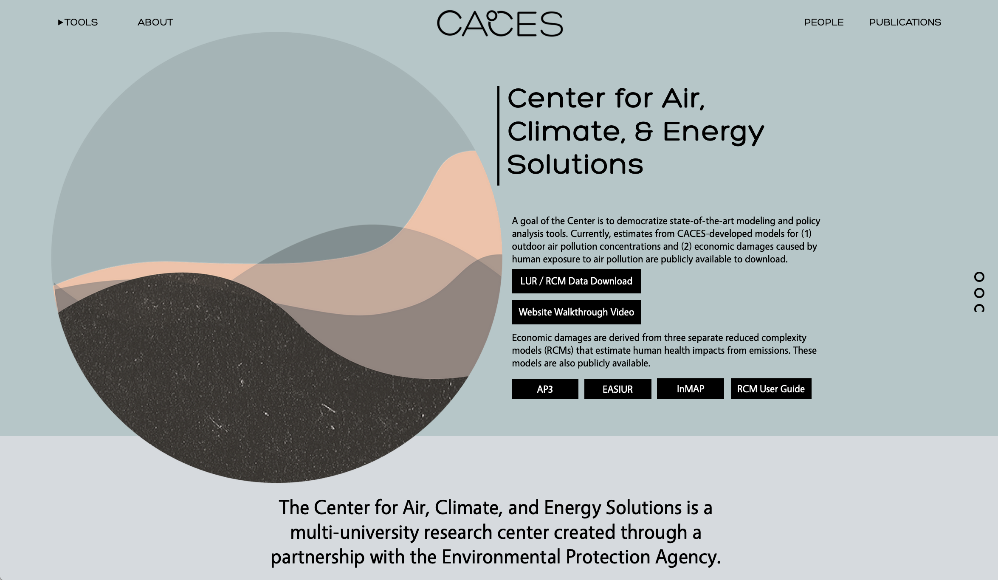 2
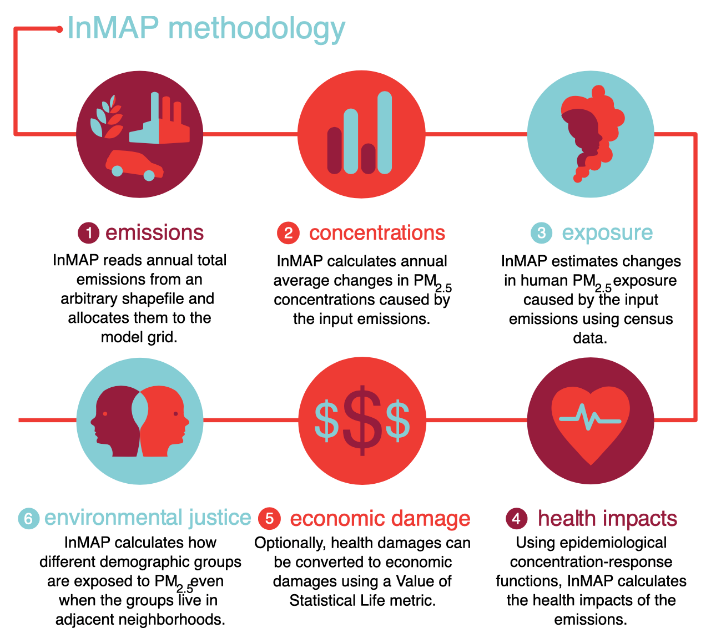 Tessum et al. (2017)
3
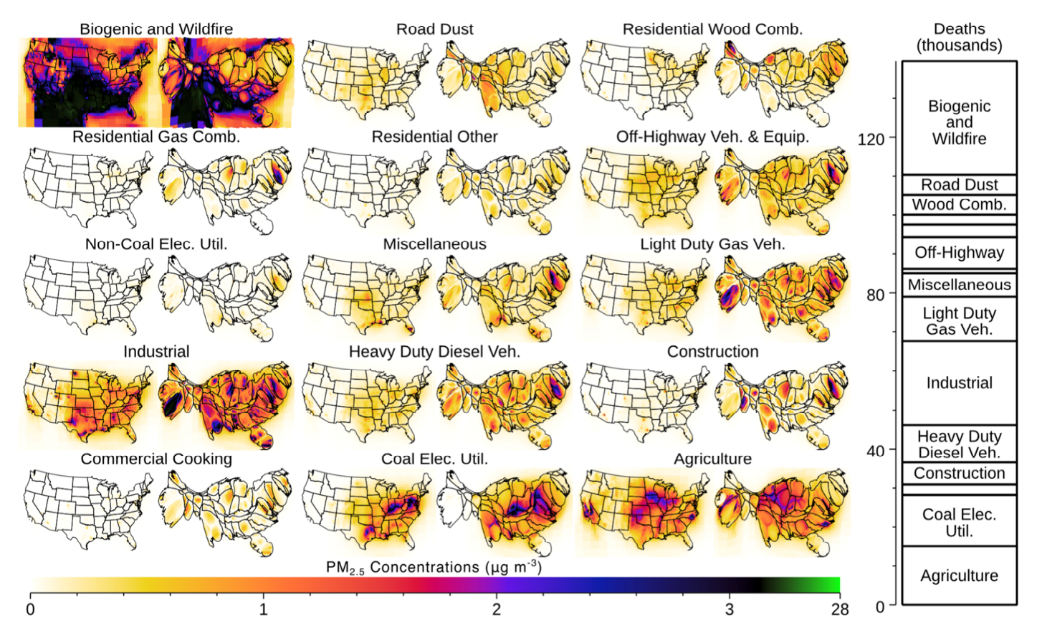 Tessum et al. (2019) PNAS
4
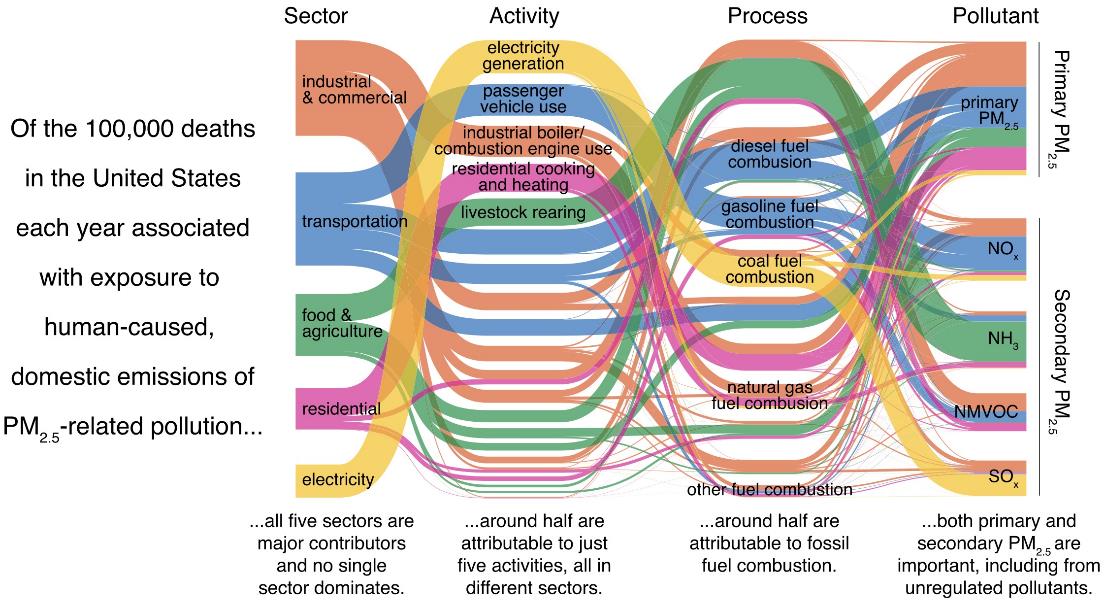 Thakrar et al. (2020) ES&T Lett.
5
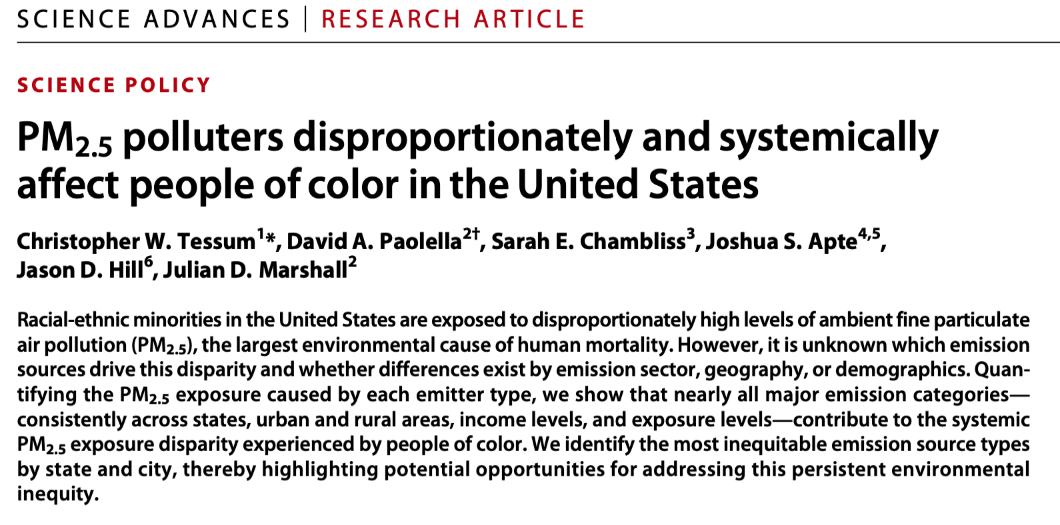 Tessum et al. (2021) Sci. Adv.
6
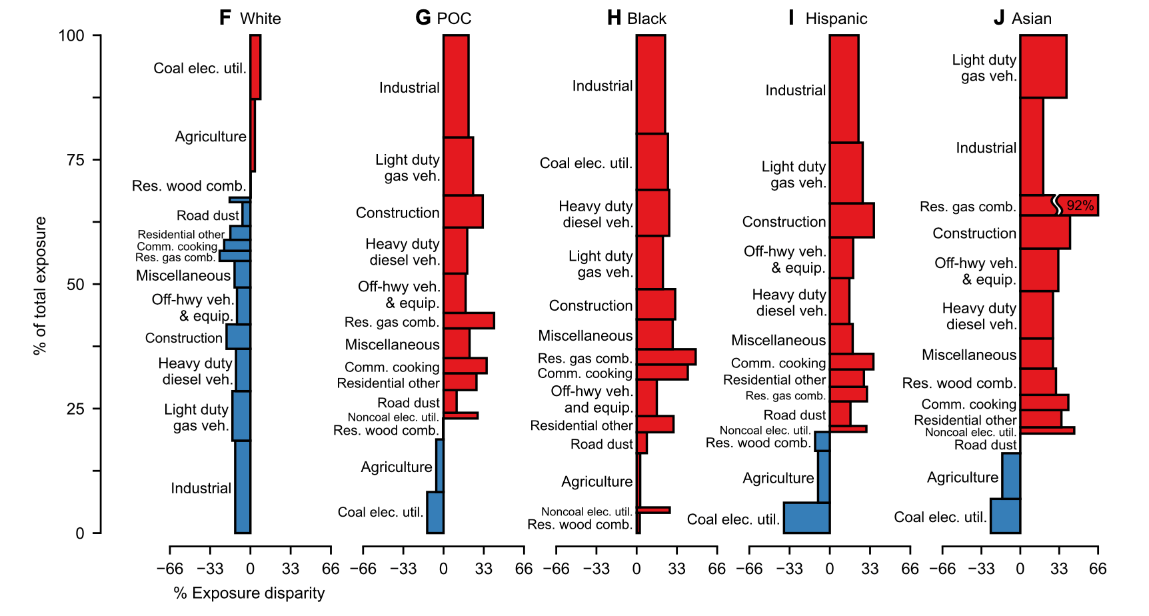 Tessum et al. (2021) Sci. Adv.
7
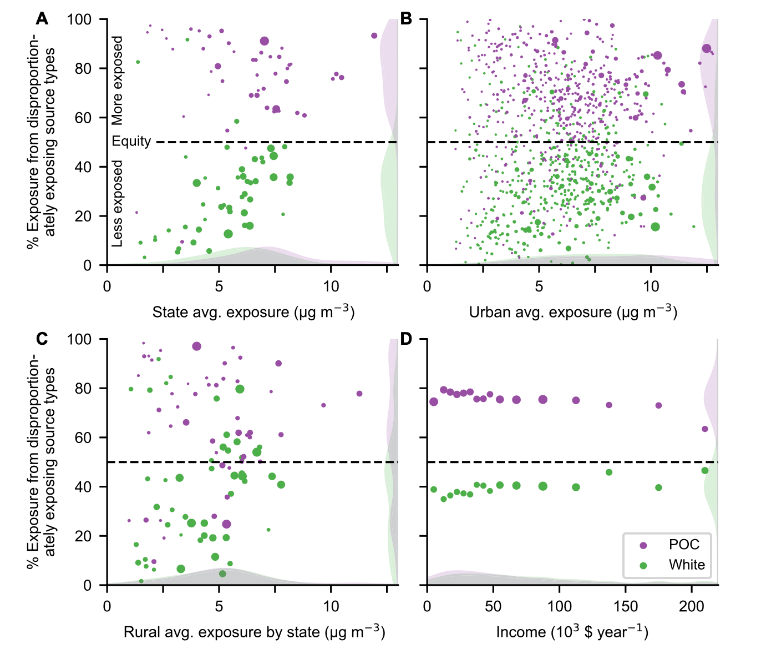 Tessum et al. (2021) Sci. Adv.
8
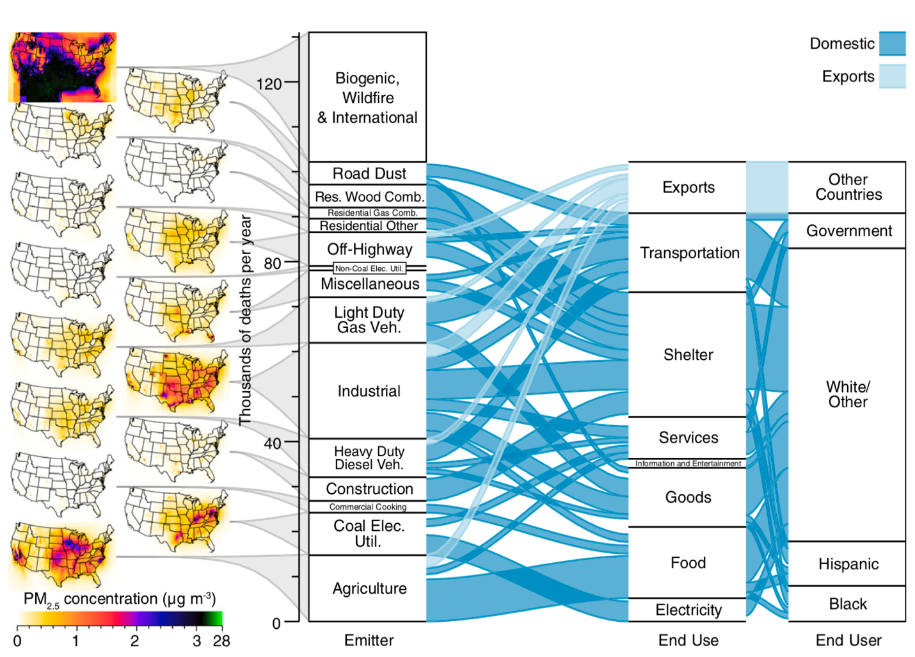 Tessum et al. (2019) PNAS
9
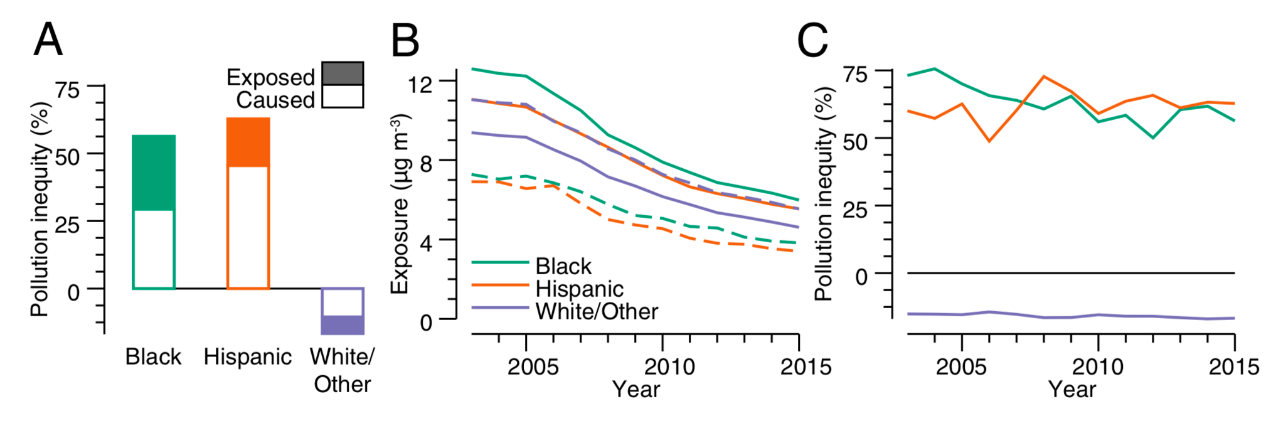 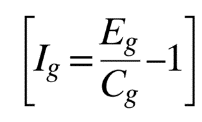 Tessum et al. (2019) PNAS
10
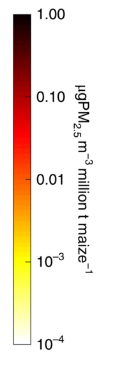 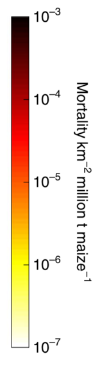 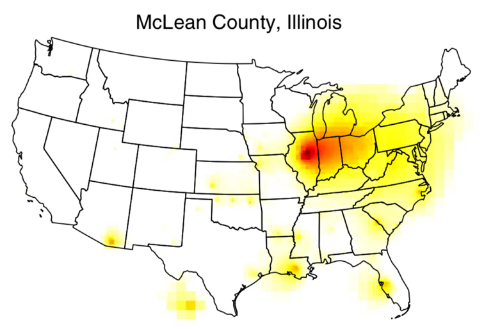 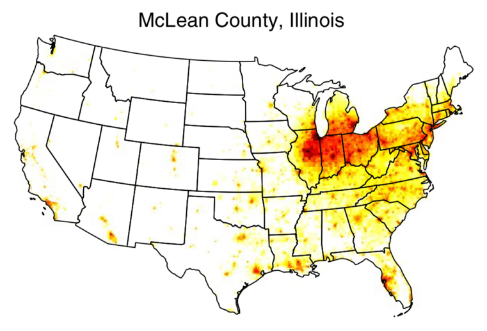 Hill et al. (2019) Nat. Sust.
11
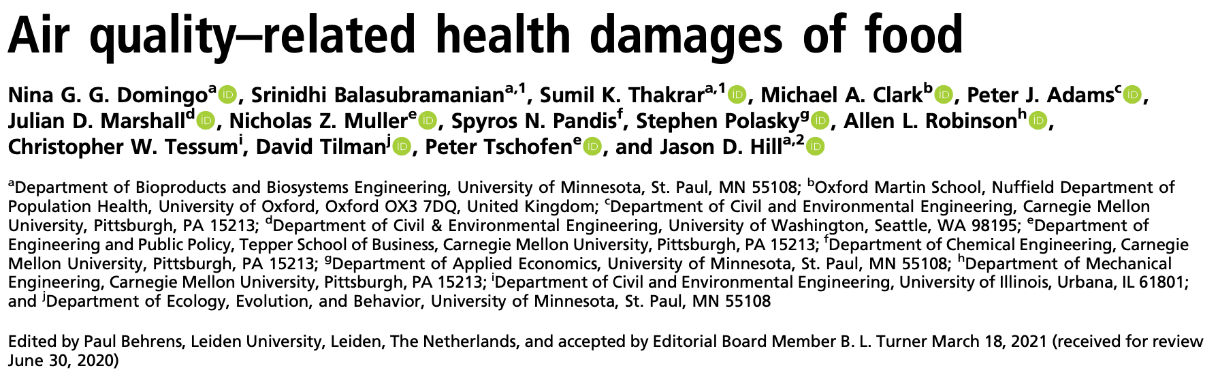 https://www.pnas.org/content/118/20/e2013637118

Other information on Twitter: @jdhill
Domingo et al. (2021) PNAS
12
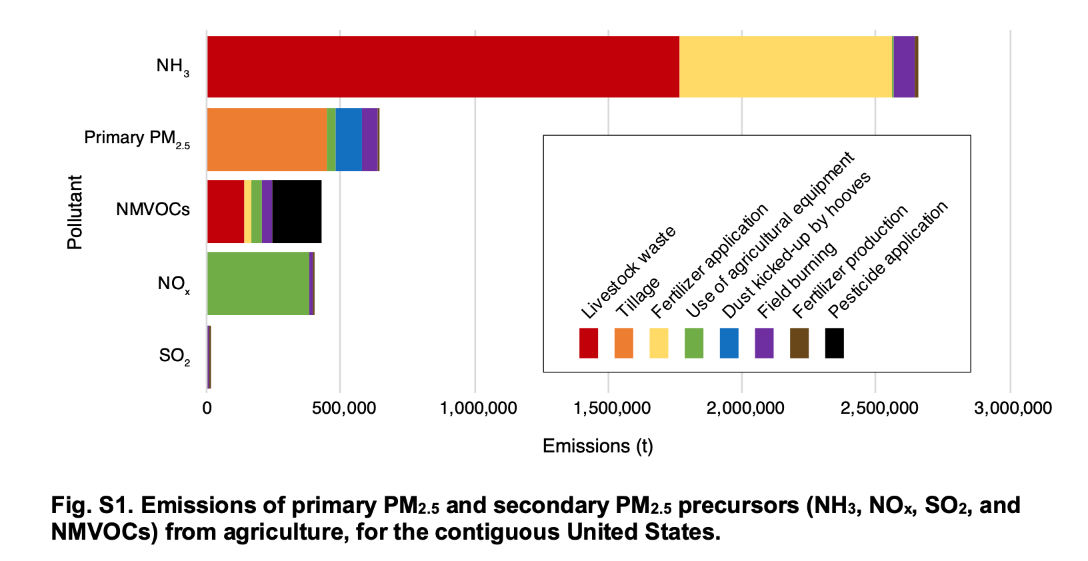 Domingo et al. (2021) PNAS
13
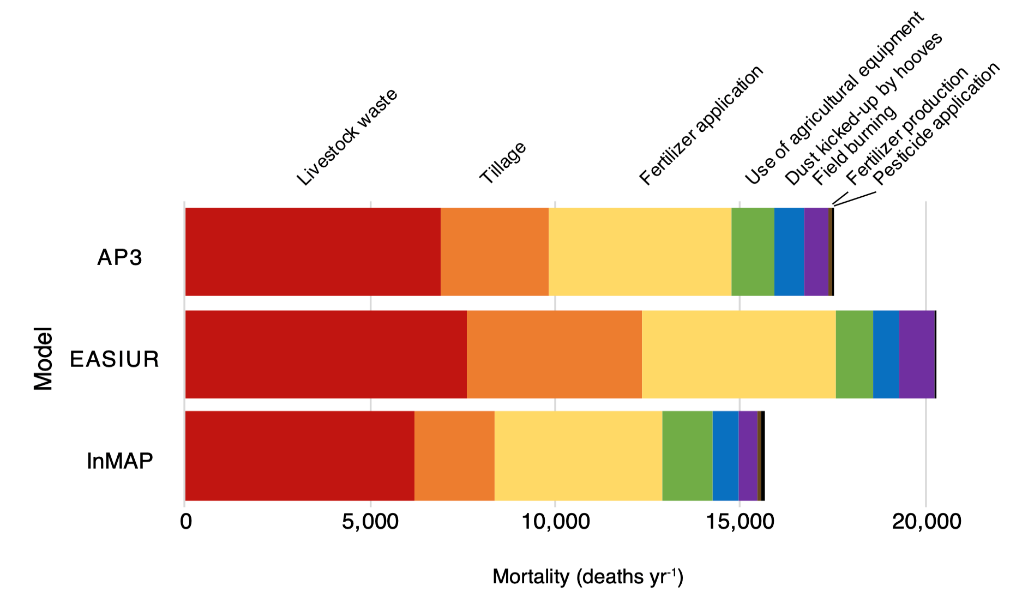 Domingo et al. (2021) PNAS
14
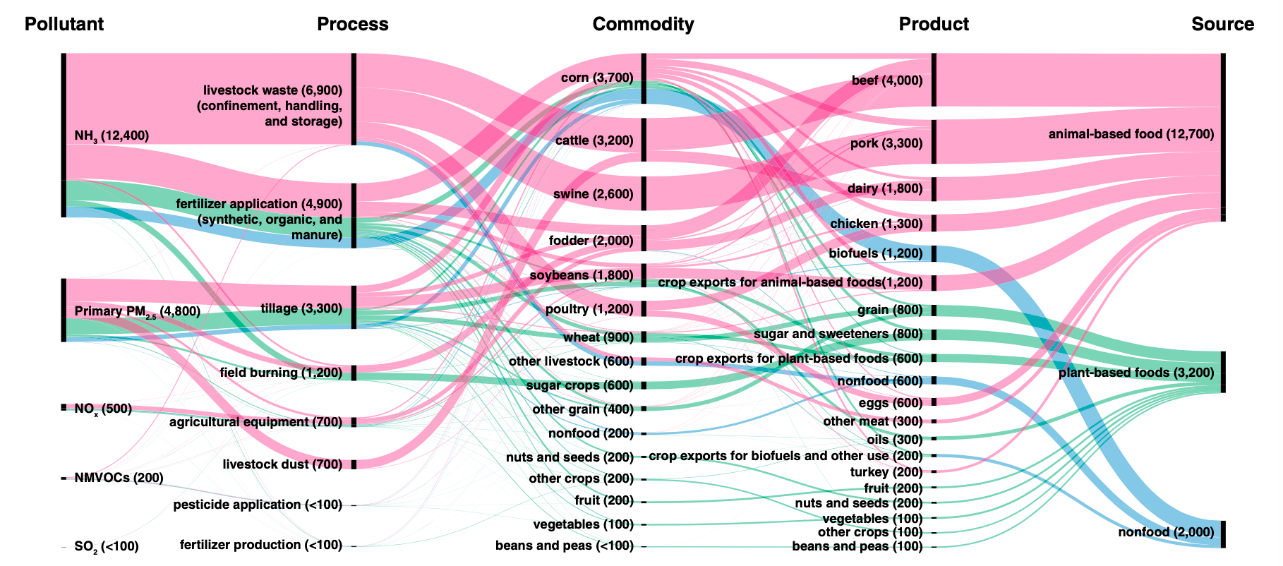 Domingo et al. (2021) PNAS
15
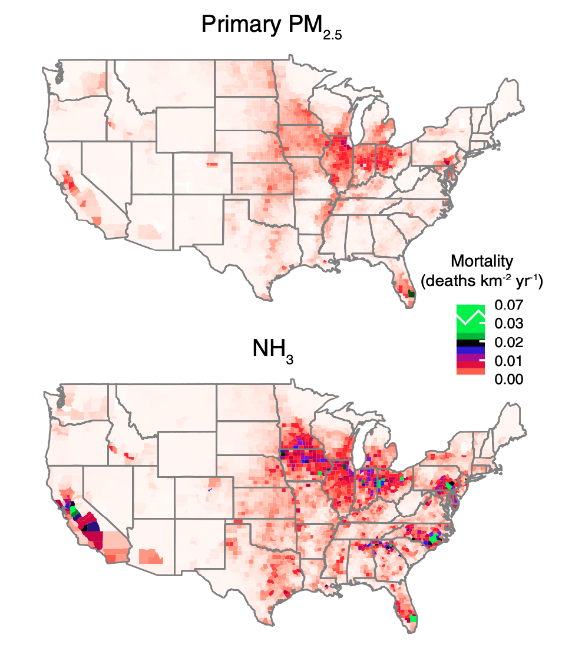 Domingo et al. (2021) PNAS
16
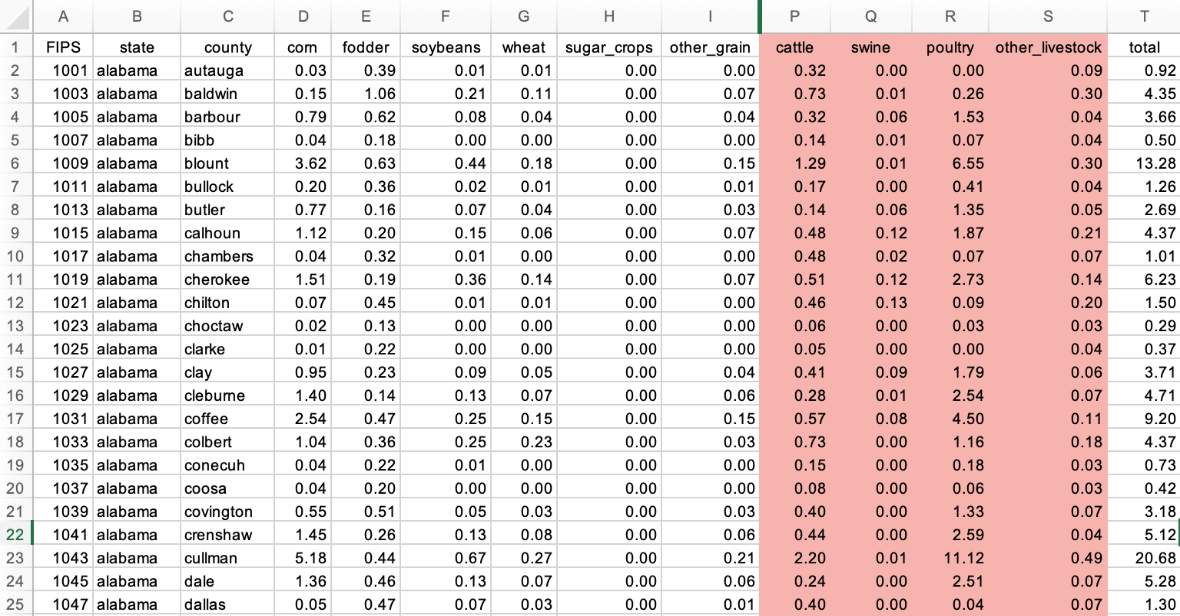 Domingo et al. (2020) PNAS
17
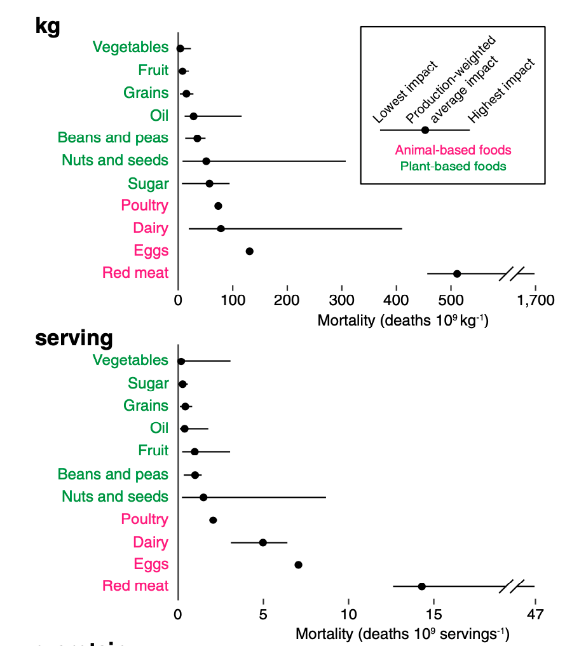 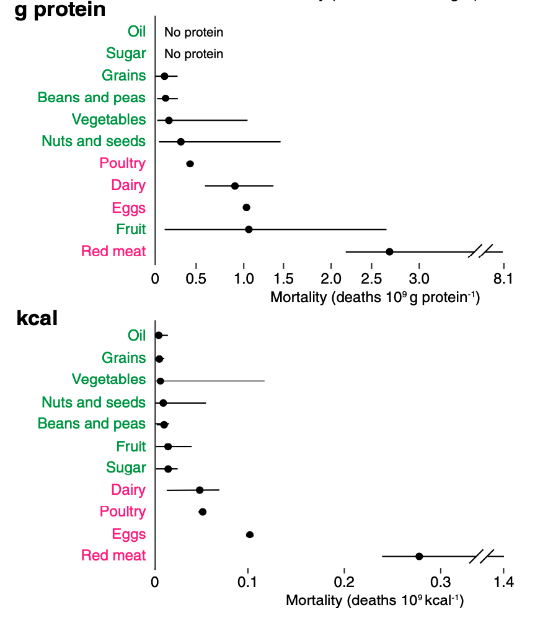 Domingo et al. (2021) PNAS
18
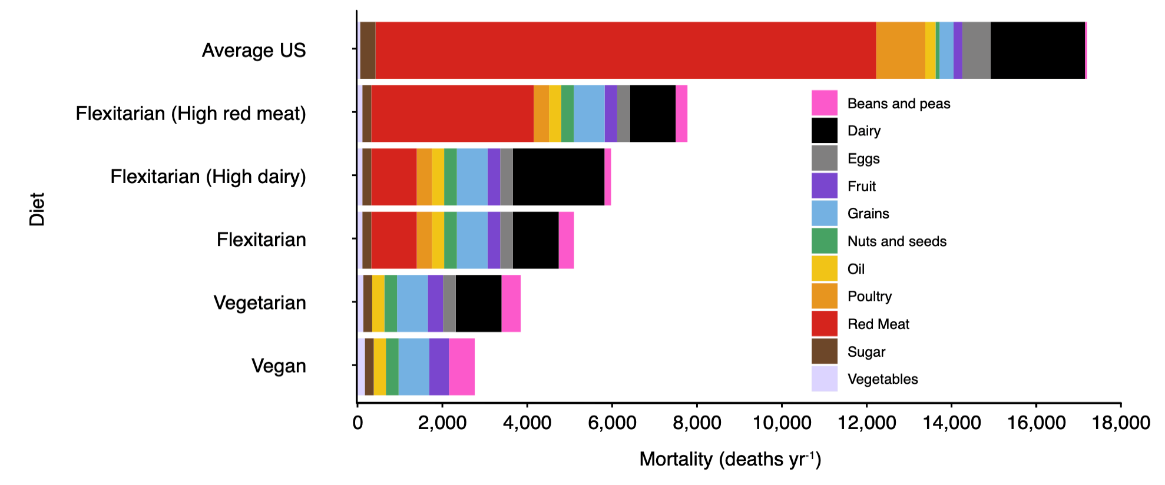 Domingo et al. (2021) PNAS
19
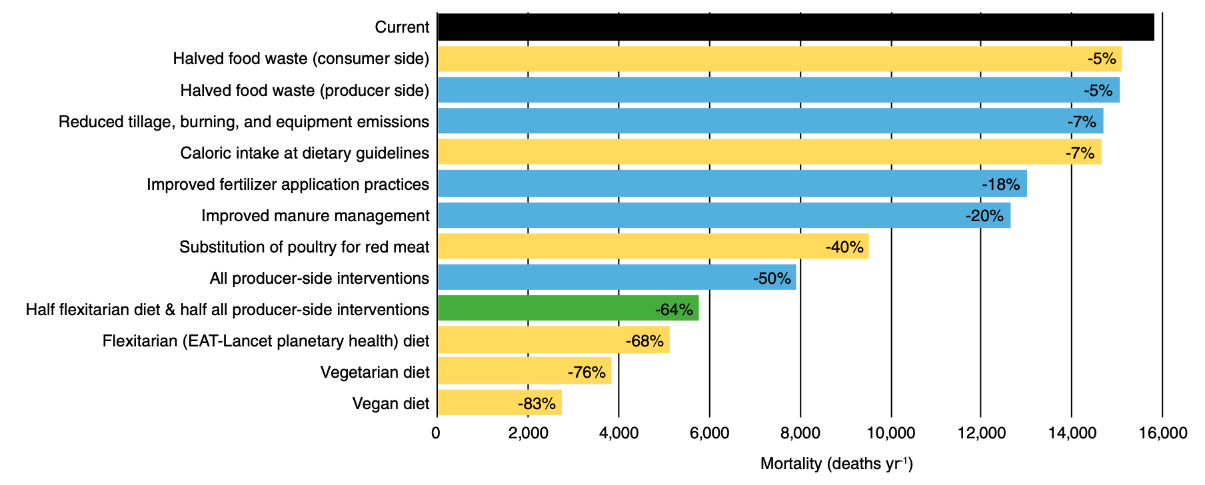 Domingo et al. (2021) PNAS
20